Why and How Teachers Transform Instruction
What a Journey!!
Barb Light
March 2018
Starting Out – A Bit of Context
I had an interest in teacher effectiveness/quality and a passion for instruction, especially striving for instructional perfection. 
How teacher effectiveness is evaluated was a hot topic when I began this journey back in 2014. 

“From the moment our children step into a classroom, the single most important factor determining their achievement is not the color of their skin or where they come from; it’s not who their parents are or how much money they have. It’s who their teacher is.”
~Presidential Candidate Barak Obama (2007)
2
2
Context Continued
In a summative report on teacher evaluation, Mead, Rotherham, and Brown (2012) state that “research shows that teachers affect student achievement more than any other within-school factor. Decades of inattention to teacher performance have been detrimental to students, teachers, and the credibility of the teaching profession.” (p.3). 
However, Fenstermacher and Richardson (2000) note that teacher quality is a focus: “Given the elusive and contested nature of quality, is there any sure way to tease out the characteristics and properties of quality teaching?  A simple answer is that there must be, for so many of us appear to be deeply engaged in doing it.” (p.2)
3
Michigan Educator EffectivenessLegislation
In 2011 Michigan passed Public Act 102, “which first laid the groundwork for educator evaluation requirements in Michigan. Michigan is one of many states that have turned their attention to improving the quality and consistency of educator evaluations.” 
In late 2015 Michigan passed Public Act 173 which “requires that the board of a school district, Intermediate School District (ISD), or the board of directors of a Public School Academy (PSA) adopt a rigorous, transparent and fair evaluation system for teachers and administrators. The legislation requires that evaluations be conducted annually, and that they incorporate student growth as a significant component, beginning at 25% in the 2015-2016 school year and growing to 40% in 2018-2019.” 

(Quoted parts from https://www.michigan.gov/documents/mde/Educator_Evaluations_At-A-Glance_522133_7.pdf, bolding and underling done by me for emphasis)
4
Issues with use of student achievement data:
Hull (2013) describes two uses of student achievement data in teacher evaluation: 
Student growth percentile is a measure of how much growth a student has made in comparison to other students (Hull, 2013), but it does not isolate the impact a single teacher has on student growth (Baker, Oluwole, & Green, 2013). 
The value-added model does attempt to isolate the effect of the teacher from other variables, but it uses complex, and therefore potentially cost-prohibitive and poorly-understood, statistics that require multiple years of student achievement data (Hull, 2013).
5
So the debate was on about…
…what evaluation system to use.
…how to implement the new system(s).
…how can special education teachers or band teachers be fairly evaluated with student learning data.
…was this really necessary.
…how do you really determine the quality of someone’s teaching.
…etc.
6
Key Points from Literature Review
Strong (2011):  No operational definition of teacher quality and until we have an operational definition, it cannot be measured
Strong, M. (2011). The highly qualified teacher:  What is teacher quality and how do we measure it? New York, NY:  Teachers College Press.

Kennedy (2008):  Need examination of the causal mechanisms of the development of highly effective teachers, which indicates a need for qualitative investigations
Kennedy, M. (2008).  Contributions of qualitative research to research on teacher qualifications. Educational Evaluation and Policy Analysis, 30, (4), 344-367.
7
Purpose of the Study
To examine the development of instructional ability in teachers. The research is an exploration of the mechanisms behind teacher learning in the area of instruction.
8
Research Questions
Research Question 1:  Why do teachers transform their instruction?
Subquestion 1a:  Is there a pattern of events or experiences that typically lead to teachers transforming their instruction? 
Subquestion 1b:  How does student learning factor into the decision by teachers to transform their instruction?
Subquestion 1c:  How do the reasons that these teachers transformed their instruction illustrate or fit with the conceptual framework of the study?
9
Research Questions
Research Question 2:  How do teachers transform their instruction? 
Subquestion 2a: Is there a pattern of events or experiences that teachers use in learning new instructional techniques on the way to transforming their instruction?
Subquestion 2b:  How do teachers describe their own instruction and the transformation of instruction? 
Subquestion 2c:  How does the transformation process illustrate or fit with the conceptual framework of this study?
10
Conceptual Framework
Brain-based learning theory (Leamnson, 2000)
Learning is a biological process of strengthening neural pathways.
A theoretical understanding of how people learn is foundational to understanding how teachers transform their instructional abilities – why did they learn this information to make this transformation??
11
Really Cool Thing I Learned
Giedd et al. (1999) performed a longitudinal study in which the children had functional magnetic resonance imaging tests done on cross sections of their brains at four year intervals from ages 4 through 20. The pre-adolescent and post-adolescent images showed the most significant reorganization of gray and white matter in the brains of participants.

Konrad, Firk, and Uhlhaas (2013) used the work of Giedd et al. and others to suggest a brain-based explanation for the increase in risk-taking behaviors during adolescence. They conclude that the plasticity and synaptic pruning needed for extensive reorganization of the brain during adolescence, which is believed necessary for intellectual and emotional development, “permits environmental influences to exert particularly strong effects on cortical circuitry” (p. 425).
12
Conceptual Framework
Metacognition (Flavell, 1979)
How people understand their own learning process
Metacognition has two aspects:  knowledge about cognition and regulation of cognition (Helms-Lorenz & Jacobse, 2008). 
Did teachers recognize a gap in their own knowledge and seek out information that resulted in a transformation?
How did these teachers understand their own learning related to the quality of their instruction?
13
Conceptual Framework
Self-efficacy theory (Bandura, 1977)
Bandura (1995) defined self-efficacy as “the belief in one’s capabilities to organize and execute the courses of action required to manage prospective situations” (p. 2).
Why do teachers feel capable to make a transformation?
14
Conceptual Framework
Adult learning theory (Knowles, et al., 2005)
Provides a structure for understanding how adults learn new information and skills.
Has six principles.
I was hoping for information about how to effectively design learning experiences for adults.
Not a good choice for a conceptual framework – too broad and involved.
15
Conceptual Framework
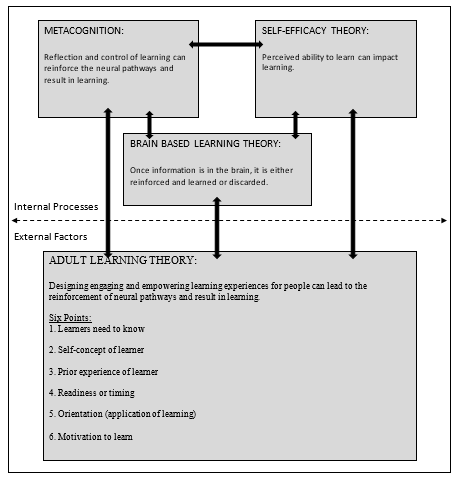 Brain-based learning theory (Leamnson, 2000)
Metacognition (Flavell, 1979)
Adult learning theory (Knowles, et al., 2005)
Self-efficacy theory (Bandura, 1977)
16
Methodology Overview
Qualitative
Multiple case study – 4 secondary math or science teachers from across the EUP
Interviews and observations of teaching
Two interviews with each teacher
At least one classroom observation of each teacher 
The interviews focused on specific instructional transformations, chosen and previously implemented by the teacher. 
The focus of the first interview was why they transformed their instruction and the focus of the second interview was how they transformed their instruction.
17
What I expected going into this…
I thought the teachers would talk about specific instructional strategies and say things like,
“I went to this great conference and learned to…”
“I talked with another teacher and was challenged to do _____ differently…”

I really thought we would dig into specific instructional strategies related to how to teach math and science content. 
I did get a bit of that, but half of the transformations did not fit what I thought I would get.
18
Results and Discussion
The Four Teachers and Their Transformations:
Bree – vocabulary focus; more relaxed with students

Jay – student-centered through differentiation and relationship building

Kate – Intel Math training led to conceptual math teaching

Matt – lab tools; better understanding of student needs that led to changes in instruction and a focus on relationship building
19
Results Related to 
Why Teachers Transformed Instruction
20
Research subquestion 1a:Is there a pattern of events or experiences that typically lead to teachers transforming their instruction?
All four teachers experienced intense personal learning.

Bree:  dealing with a major medical issue forced her to relax in both her personal and professional life
Matt: “I received the worst evaluation that I have ever received.”
Jay: “I could just tell they didn't understand what I was talking about. I knew they weren't learning the content.”
Kate:  “…the whole purpose of Intel Math was to take you back to the basics of what are you doing… why does it work.”

Brain Based Learning Theory Intensity of the learning illustrates brain based learning theory – the intensity formed strong neural pathways and deep learning for the teacher.
21
Research subquestion 1a:Is there a pattern of events or experiences that typically lead to teachers transforming their instruction?
Kate:  “I think what really struck me was the idea that I had used math throughout my whole entire life without really understanding why math worked the way it did.”
Kate believed she knew how to do math and teach math, but the Intel Math training caused her to rethink that. A decrease in self-efficacy accompanied her decision to transform her instruction.
Matt:  “I thought I was doing a wonderful job and I wasn't…At the time it was very painful…” 

Study data indicate a possible connection between a decrease in self-efficacy and teacher learning. Teachers may transform instruction is because an experience decreases their self-efficacy about instruction and the transformation is an attempt to re-establish a desired level of self-efficacy.
22
Research subquestion 1a:Is there a pattern of events or experiences that typically lead to teachers transforming their instruction?
Choice of Transformation:  3 content-centered and 3 student-centered

Matt: “…there are many things that go on in students' lives that teachers don't think about. If you're concerned about where you're going to sleep that night or whether there's going to be enough food…”
Jay: “I'm paid to teach all kids. Not just the ones that come here well rested. Not just the ones that didn't have a big fight the night before. I have to find a way to engage every kid, no matter what I receive.”

Metacognition in action: Change in perspective from a focus on what I do as the teacher to what the learners are experiencing and doing is metacognition.
23
Research subquestion 1b:  How does student learning factor into the decision by teachers to transform their instruction?
Jay:  “I could just tell they didn't understand what I was talking about.” 
Matt:  “… a tendency of students to get frustrated [and] to say, ‘Aw, man, this science stuff doesn't work!’” 
No evidence of quantitative data use in deciding to transform instruction, rather it was all qualitative in nature
Adult Learning Theory:  when adults see an opportunity to improve quality of life through learning, they become highly motivated learners and adult learners utilize application based opportunities

Formative vs. summative assessment of their teaching – tendency to make changes due to what teachers see as they teach rather than wait for academic achievement data to tell them what they need to do
24
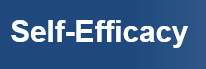 One key role of evaluation, whether done summatively or formatively, is to validate or invalidate teachers’ perceptions about their own teaching.
The relationship between the teacher and evaluator matters and hard conversations are catalysts to positive change.
25
Results Related to
How Teachers Transformed Instruction
26
Research subquestion 2a:  Is there a pattern of events or experiences that teachers use in learning new instructional techniques on the way to transforming their instruction?
The teachers developed their own materials.
Kate:  “you have to figure out how to put it in your classroom” 
Bree:  “Telling them, showing them, practicing with them, whenever you do the vocabulary, this is how you can remember it…”

Adult learning theory connection to self-concept:  teachers believed they could learn 

Self-efficacy connection:  teachers felt empowered to make the changes
27
Research subquestion 2a:  Is there a pattern of events or experiences that teachers use in learning new instructional techniques on the way to transforming their instruction?
Matt:  “I did not put myself in the students’ shoes…and I was making assumptions about the students that I should not have.” 
Jay:  “I sat with her and we worked together for an hour.” 
Student writing about Jay:  “He cared that we were happy and that we knew we were loved. He knew if one of his students was feeling down or needed someone to talk to.”

Metacognitive shift to look at their classrooms and their instruction from the students’ perspective
28
Research subquestion 2a:  Is there a pattern of events or experiences that teachers use in learning new instructional techniques on the way to transforming their instruction?
Kate:  “I have kids that come up and say, ‘You know what? I never understood math before. [Now] it makes sense to me and I can keep on doing that.’”
About Jay from a student:  “I feel like you change a lot of people for the better and you don't even realize the amount of influence that you spread…”

Verbal feedback and feedback through body language were the most important sources of validation of transformation success for these teachers.
29
My Conclusions
Very important for teachers to make the metacognitive shift to student-centeredness and measures of teacher effectiveness should address student-centeredness comprehensively - in relationship building, lesson design, and instructional practice
Instructional transformations require teachers to experience intense learning and feelings of empowerment, therefore administrations should intentionally plan and support such learning opportunities and subsequent changes in instruction teachers want to make. 
Student feedback was the most important source of validation for these teachers, as well as the most important reason for them to make transformations.
30
Intense learning done by the teacher is often a precursor to instructional transformation. Therefore, ensuring teachers have the time, support, and opportunity to learn themselves is critical.
Teachers who make the metacognitive shift from teacher-centeredness to student-centeredness make significant and comprehensive changes in their teaching. 
Teachers need to recognize that their own experiences with growing up and with education as a student differ from the experiences of many of their students. 
Teachers will apply what they are learning as they go through workshops or other learning opportunities if given the time.
31
The teachers invested significant time and energy in making transformations that were their own. They did not use a prescribed plan to change but created their own plan and therefore had immense ownership of the transformation.
32
Future Study
My study was exploratory, so there are many areas that need more work.
Student-centeredness:  How do we prompt that metacognitive shift in teacher candidates and beginning teachers?
Education-specific vocabulary:  The teachers did not use a lot of profession-specific terms in describing their teaching. 
Validation:  How do educational leaders construct opportunities for validation from students to teachers? How does student validation of teachers fit into teacher quality measurement systems?
33
Post Journey Thoughts
I am extremely grateful for the opportunity to think this deeply and comprehensively about education as well as for all the help I have had during the doctoral coursework and dissertation process including the King Chavez Parks Future Faculty Fellowship.
My educational passion is not just instruction, but also engagement.
I have some new ideas about engagement that are weaving through my brain and still need work in terms of graphic representation (next slide).
I have changed my practice to deliberately teach about various types of engagement in my teacher education courses.
34
Educational Engagement for Academic Success:
teacher 	student 
  personal engagement
relationship building – learn more from people you like
enhances fluidity of teacher-student roles
teacher 	student 
  content engagement
engaging lessons
can be deep learning
ENGAGEMENT
student 	student 
  personal engagement
relationship building toward collaboration
develops classroom culture and student social skills
student 	student 
  content engagement
social aspect of learning:  knowledge co-construction,  peer challenges
develops critical thinking, collaboration and communication skills
focused on deep learning
35